ΙΩΑΝΝΑ ΔΗΜΗΤΡΙΑΔΟΥ
Μια φορά κι έναν καιρό…
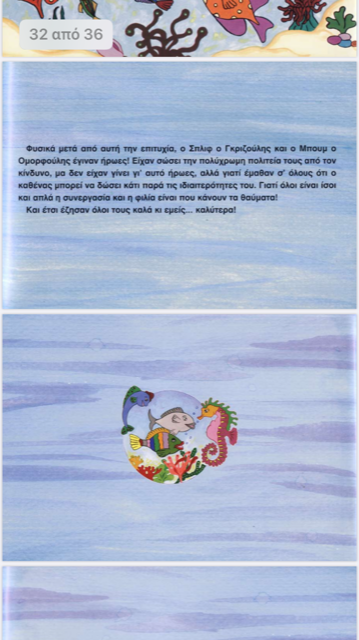 παραμύθι στο νερό
Εκδόσεις: ΤΣΑΦ – ΤΣΟΥΦ
Δημιουργία δραστηριοτήτων: 
Νικολίνα Νικολάου
ΔΡΑΣΤΗΡΙΟΤΗΤΕΣ
Η θάλασσα της ιστορίας μας λεγόταν «πολύχρωμη θάλασσα» γιατί…
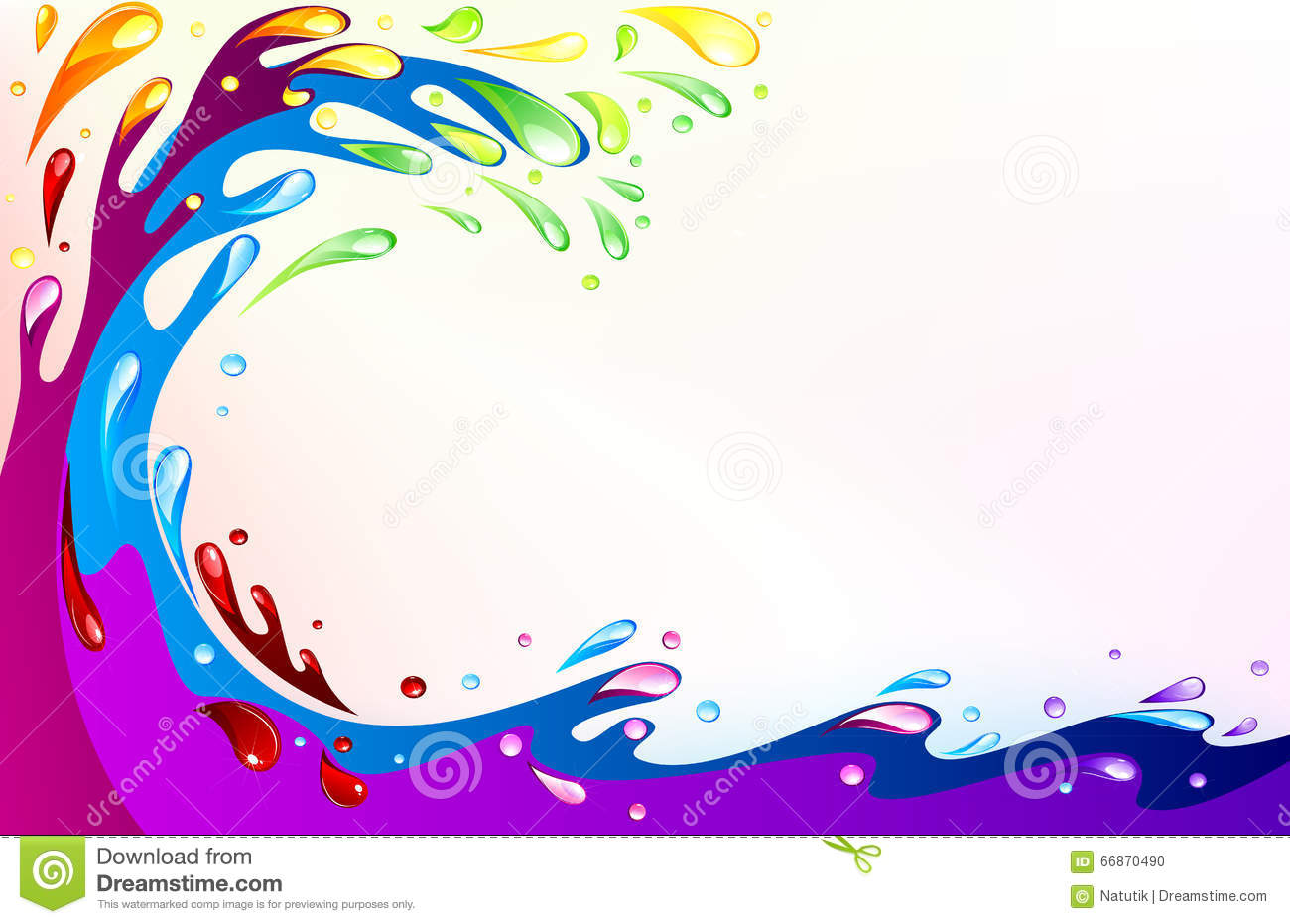 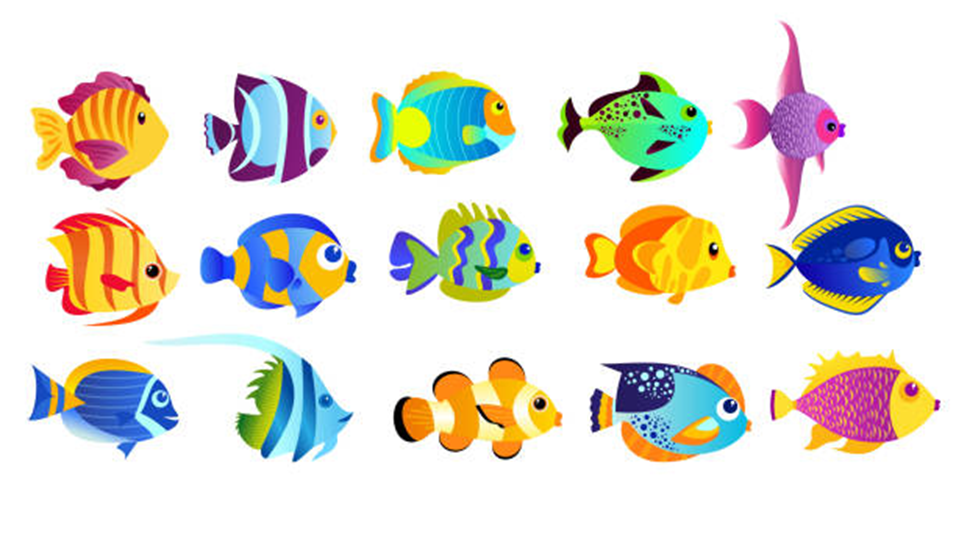 είχε πολύχρωμο νερό
είχε πολύχρωμα ψαράκια
Τί ιδιαιτερότητα είχε ο Σπλιφ;
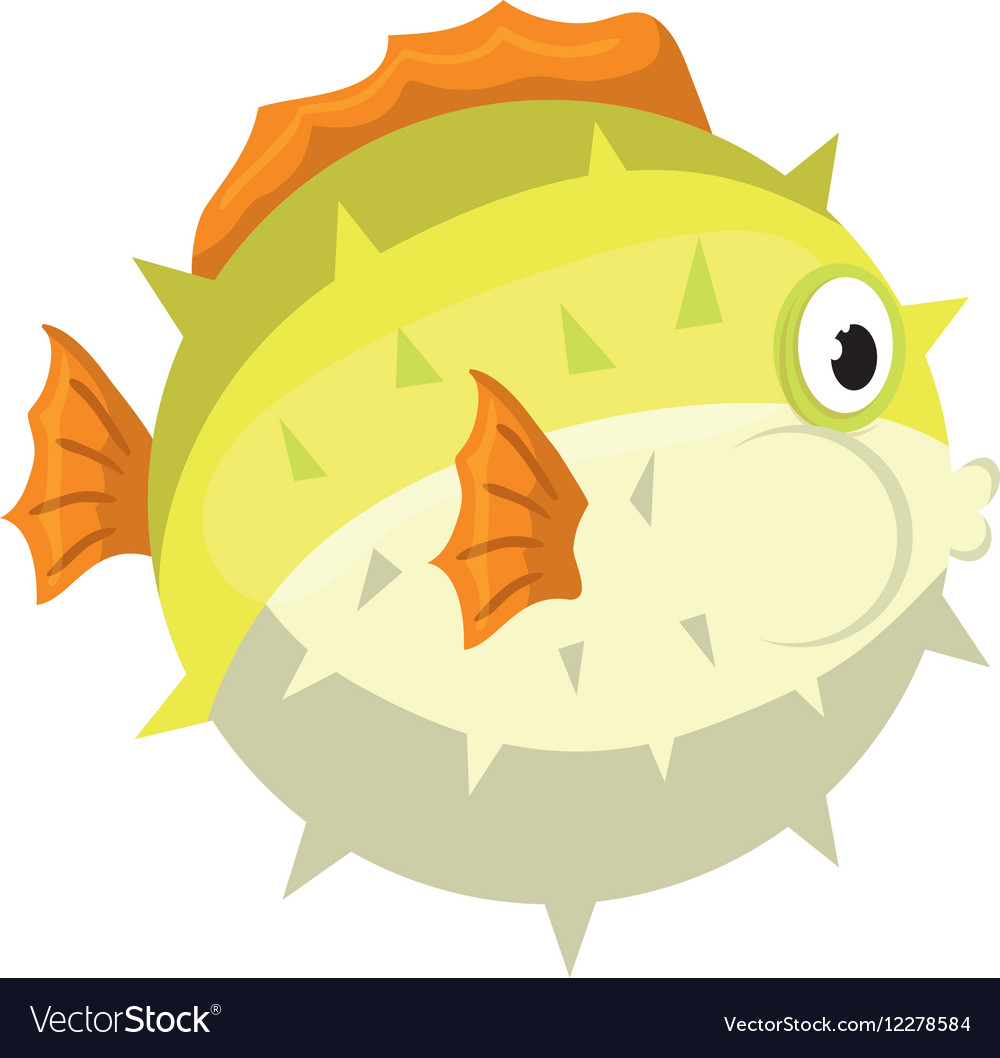 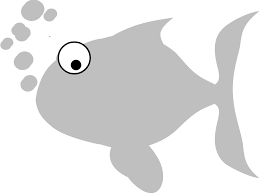 το χρώμα του ήταν γκρίζο
το σχήμα του ήταν στρογγυλό
Τα άλλα ψαράκια…
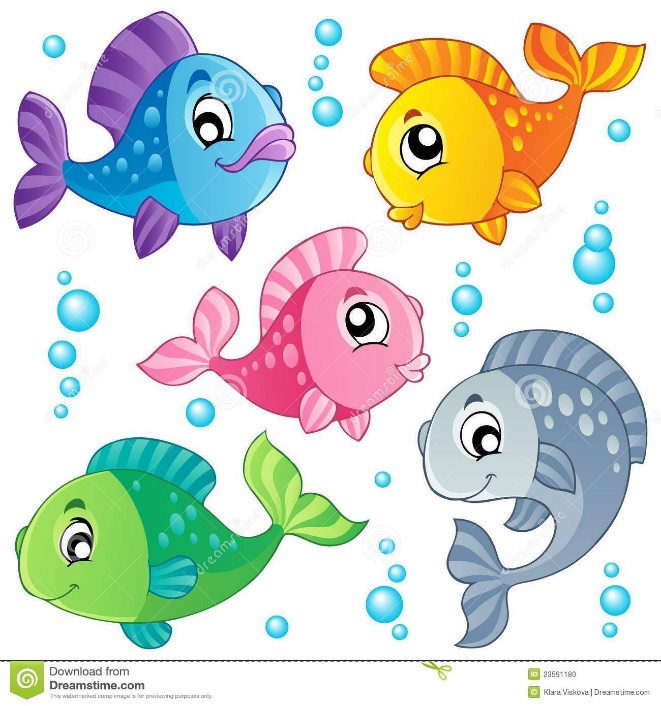 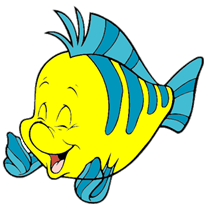 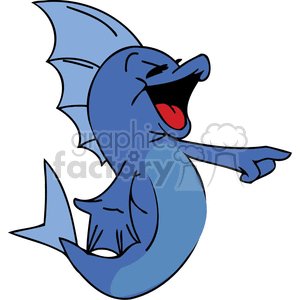 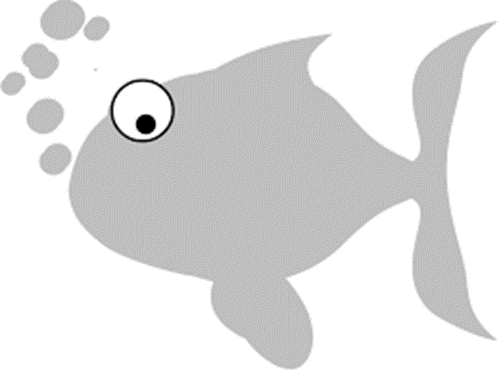 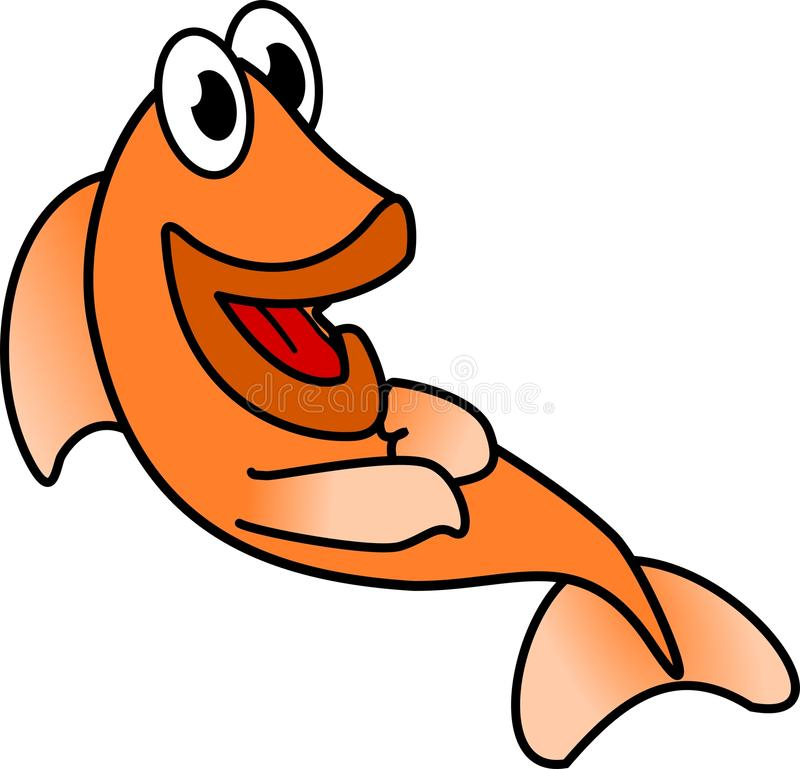 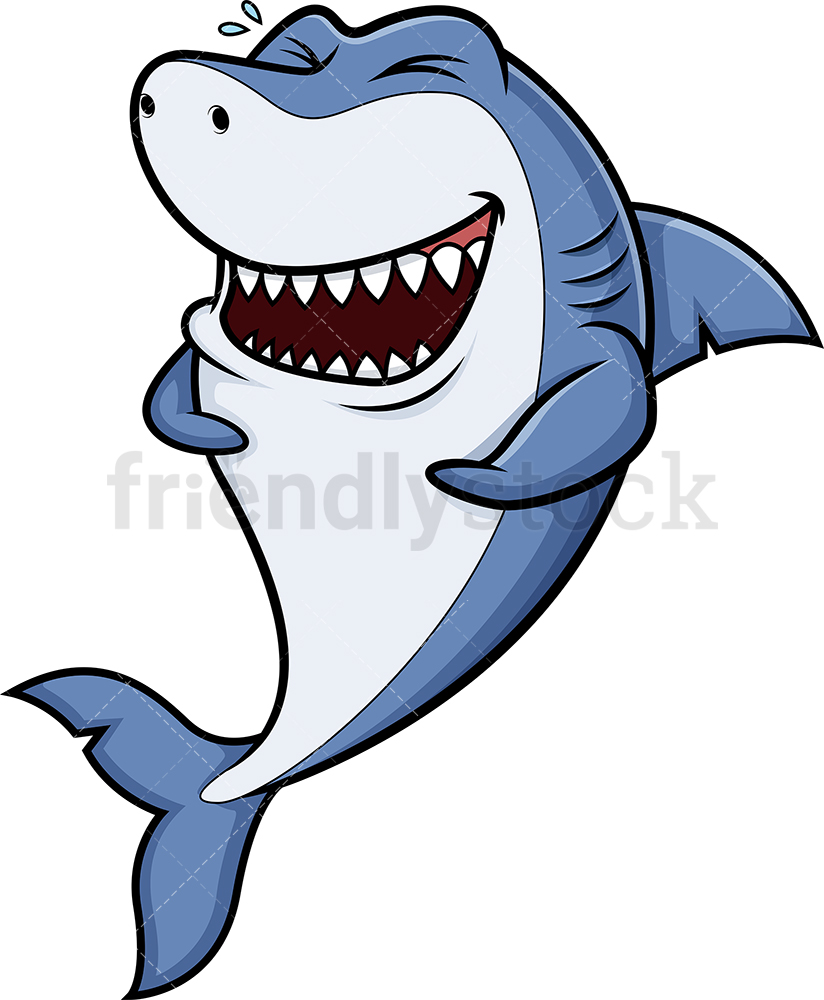 έπαιζαν μαζί με τον Σπλιφ
κοροϊδεύαν τον Σπλιφ
Ο Μπουμ ο Ομορφούλης ήταν ένα…
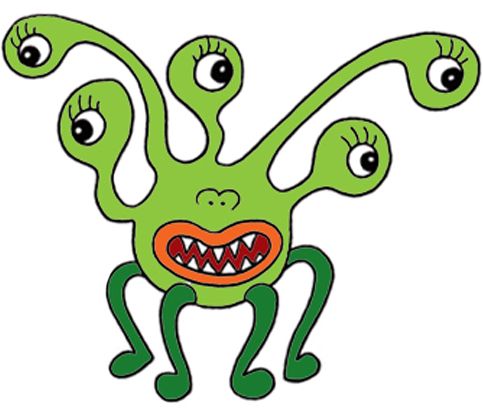 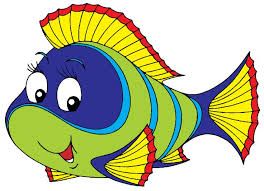 πολύχρωμο ψαράκι
ψαράκι με πέντε μάτια
Στο τέλος ο  Γκριζούλης και ο Ομορφούλης…
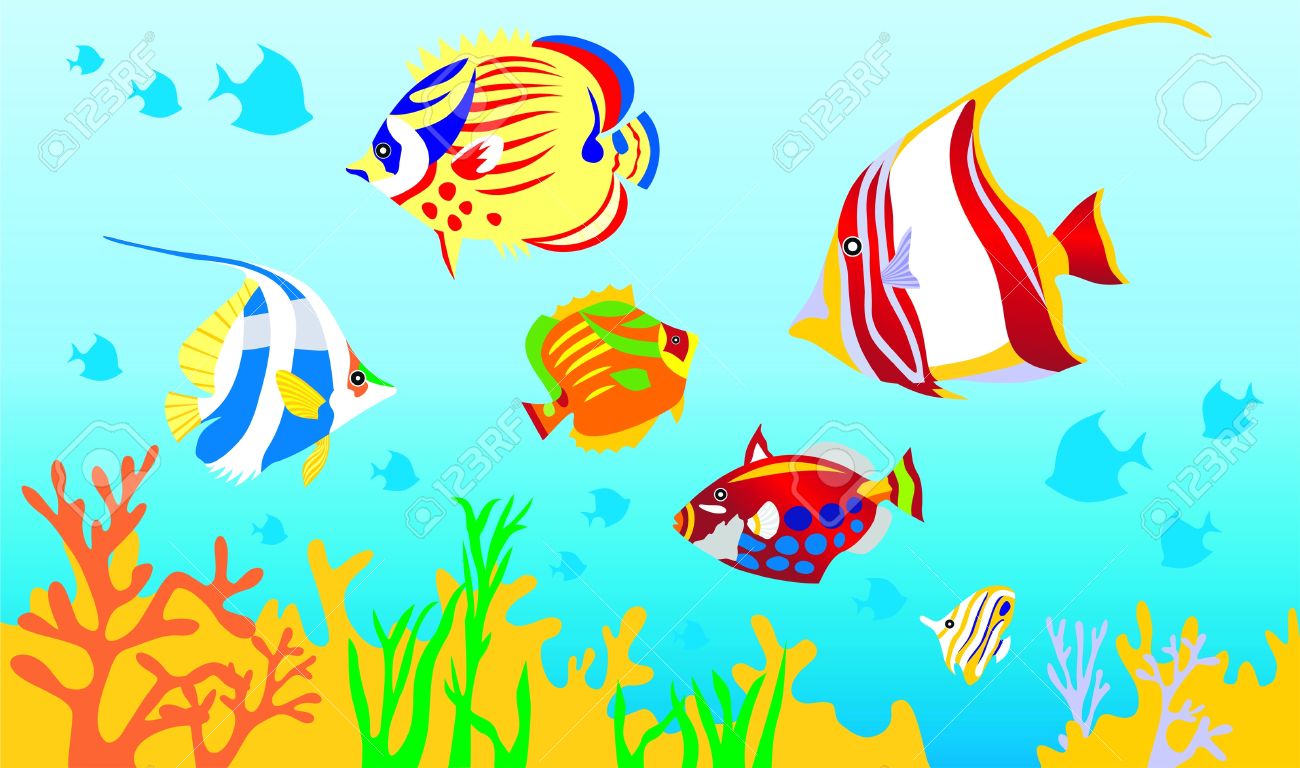 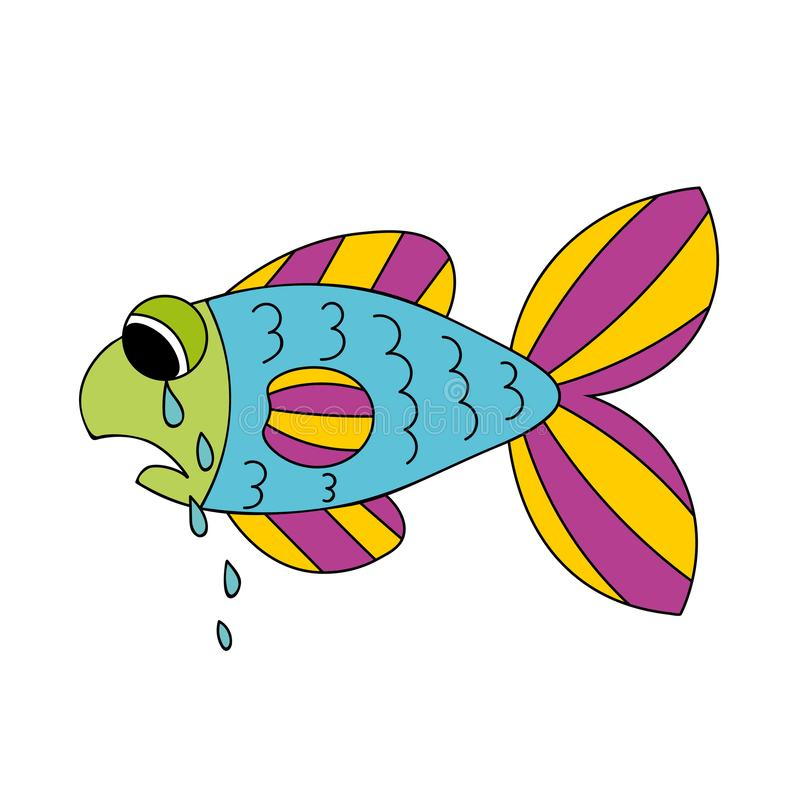 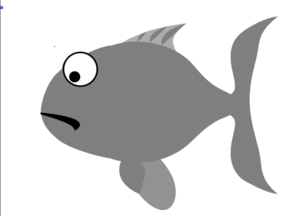 έφυγαν στεναχωρημένοι από τον βυθό τους
έζησαν ευτυχισμένοι στον βυθό τους
ΜΠΡΑΒΟ!!
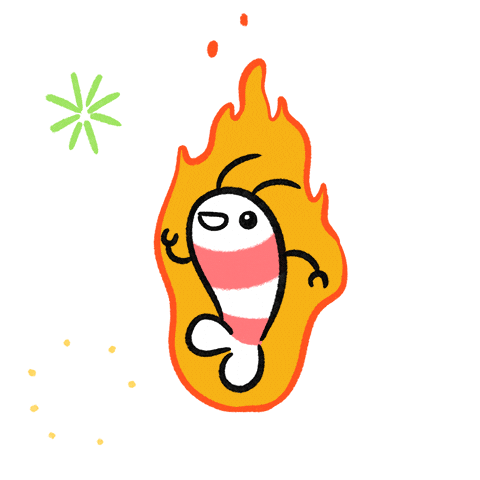 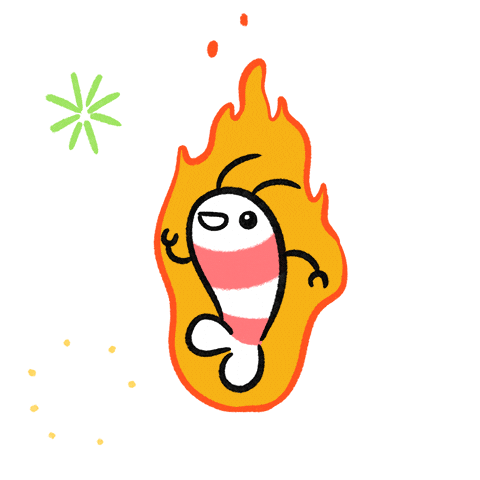